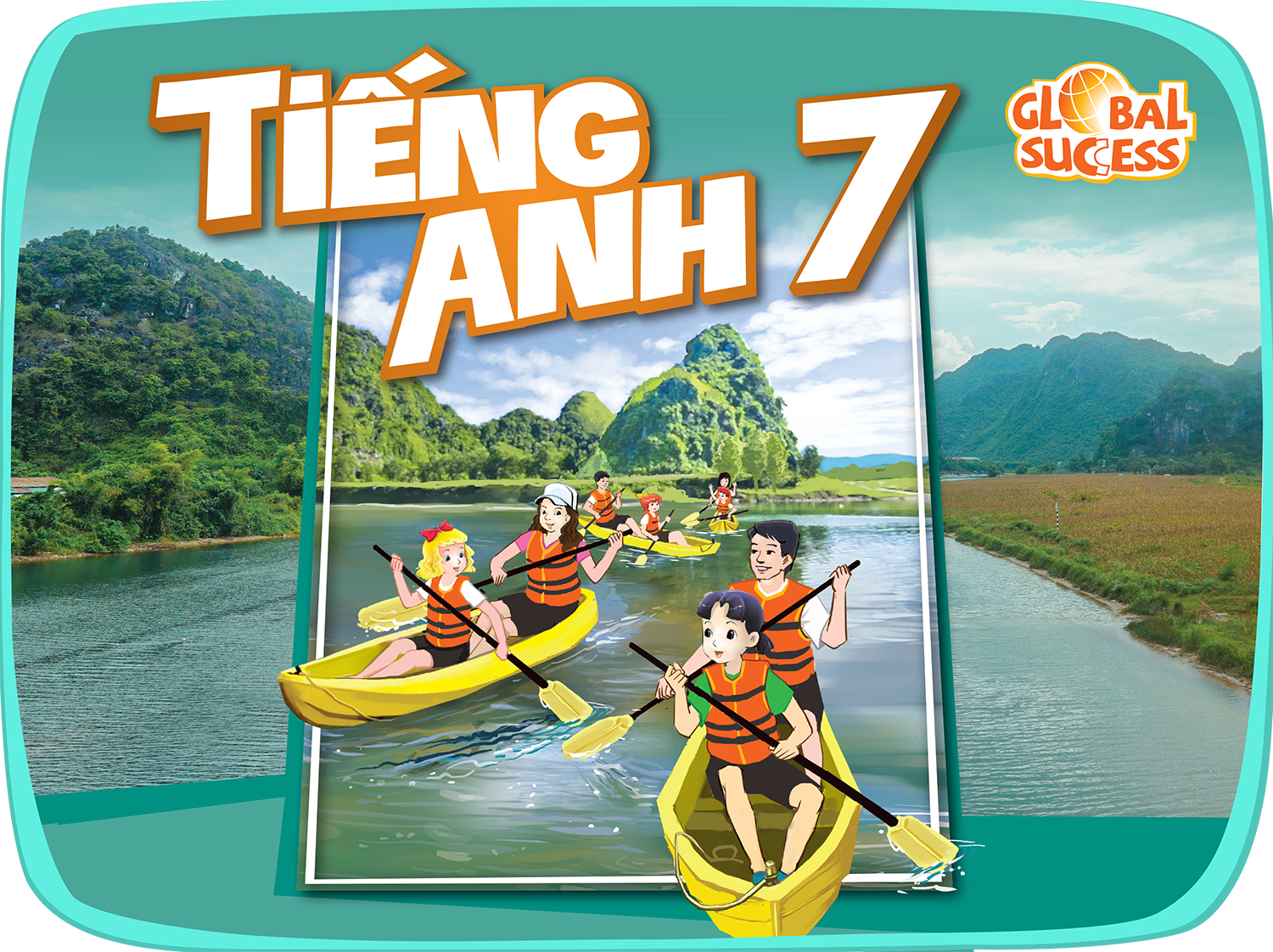 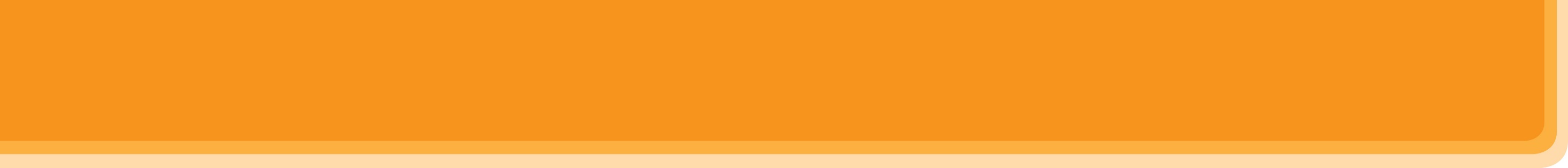 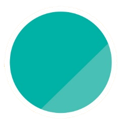 9
FESTIVALS AROUND THE WORLD
Unit
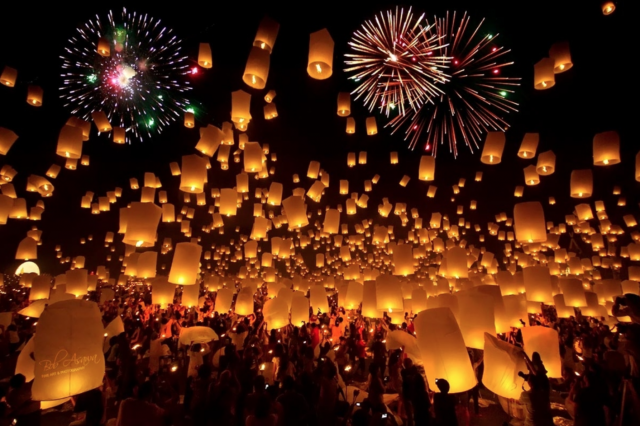 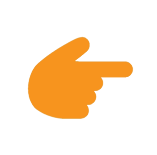 LESSON 4: COMMUNICATION
Unit
HOBBIES
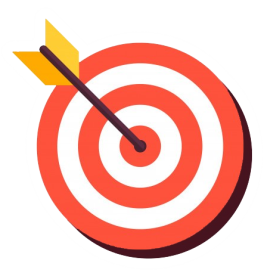 OBJECTIVES
By the end of this lesson, Ss will be able to:
1. Knowledge:  
- express disappointment 
- understand the concept of festival symbols and their meanings
- talk about the concept of festival symbols and their meanings
2. Core competence:
- develop communication skills and creativity
- be collaborative and supportive in pair work and teamwork
- actively join in class activities
3. Personal qualities
- develop self-study skills
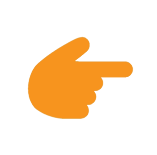 LESSON 4: COMMUNICATION
Game: Name the festivals
WARM-UP
Express disappointment
PRESENTATION
Everyday English
Task 1: Listen and read the conversation. Pay attention to the highlighted sentences. 
Task 2: Work in groups. Make a similar conversation for each situation below.
Festival symbols 
Task 3: Listen to Mark talking about festival symbols. Fill in each blank with ONE word. 
Task 4: Work in pairs. Match each festival with its symbol and meaning.
PRACTICE
PRODUCTION
Task 5: Work in groups. Choose a festival and talk about its symbol(s) and meaning.
CONSOLIDATION
Wrap-up
Home work
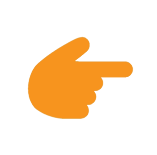 Lesson 4: Communication
Name the festivals
WARM-UP
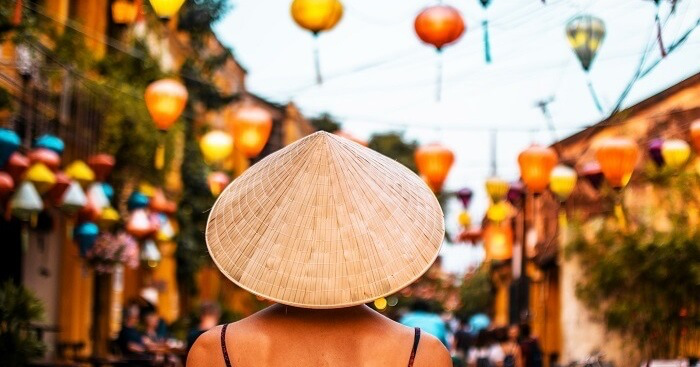 Stage aims:
to activate students’ knowledge 
to get students interested in the topic
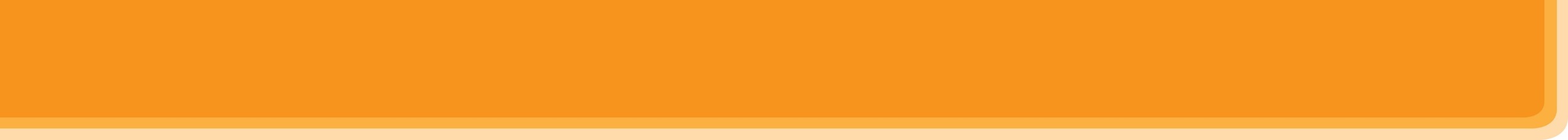 Name the festivals
Warm up
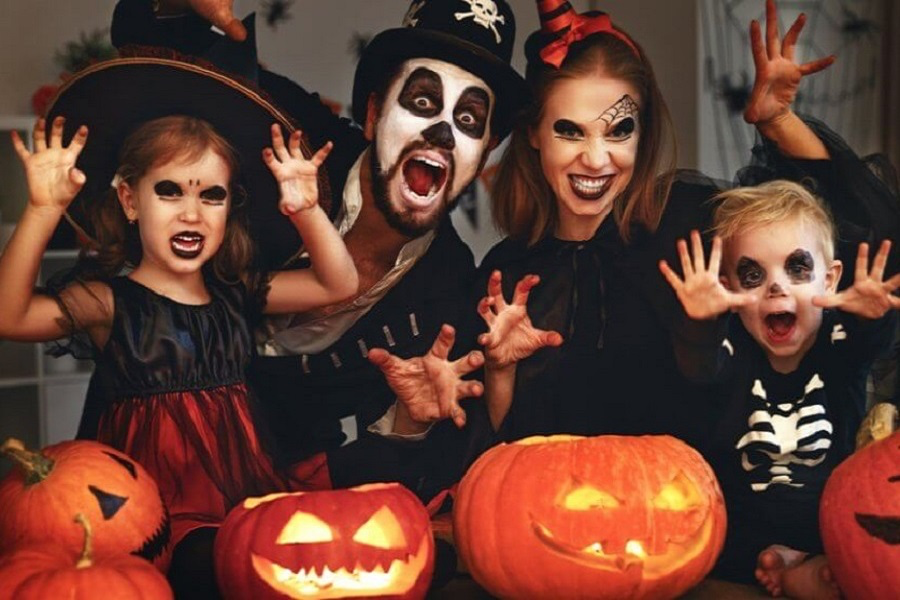 Halloween
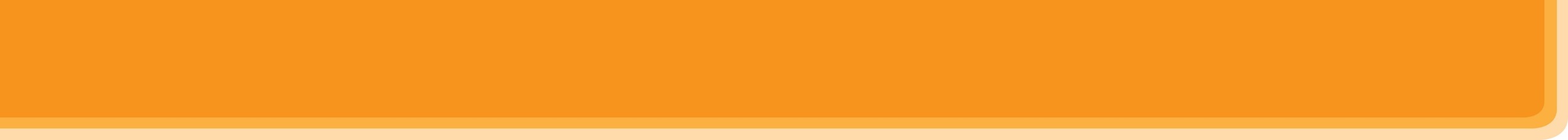 Name the festivals
Warm up
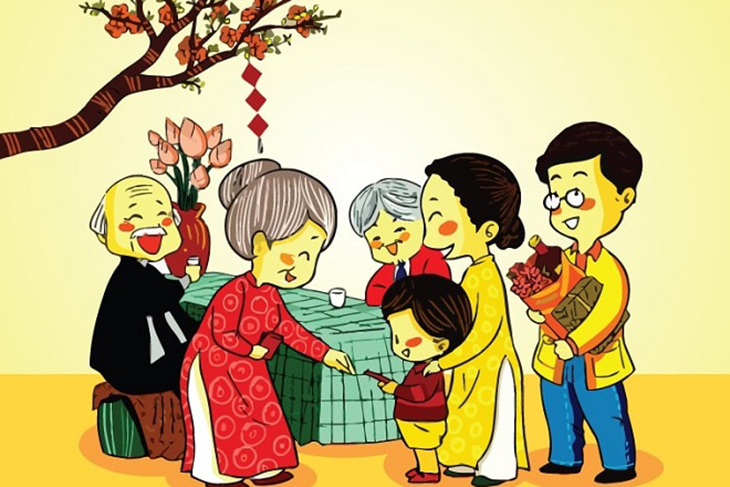 Tet
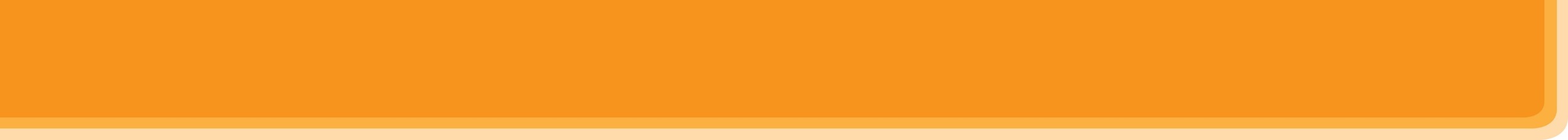 Name the festivals
Warm up
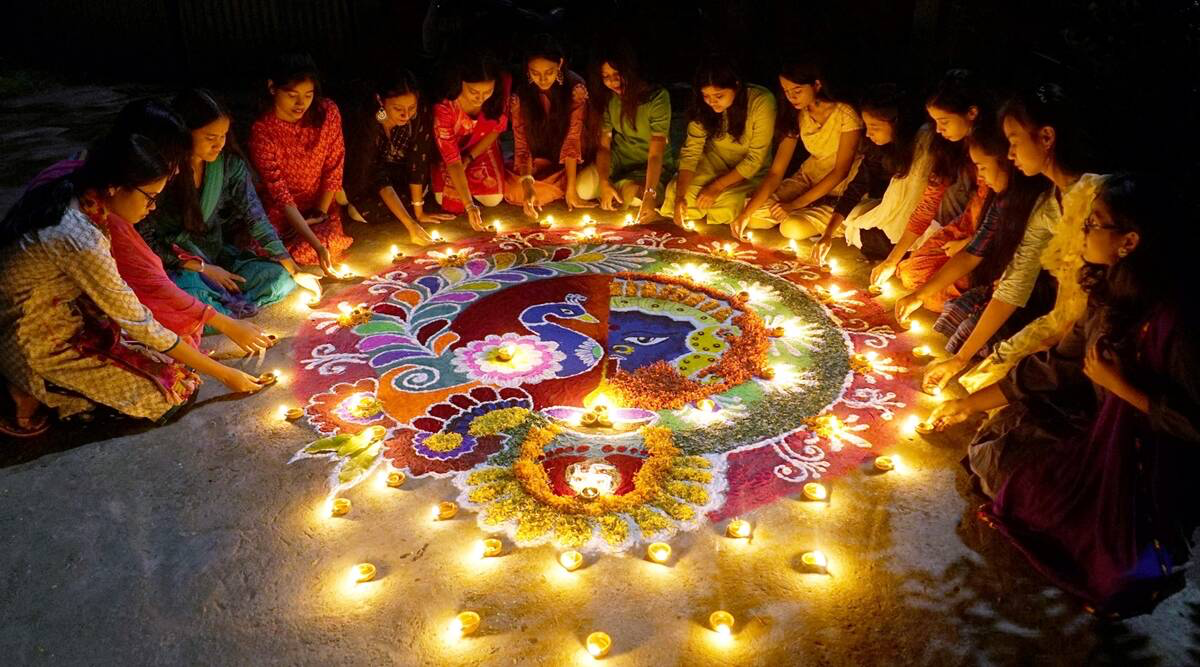 Diwali
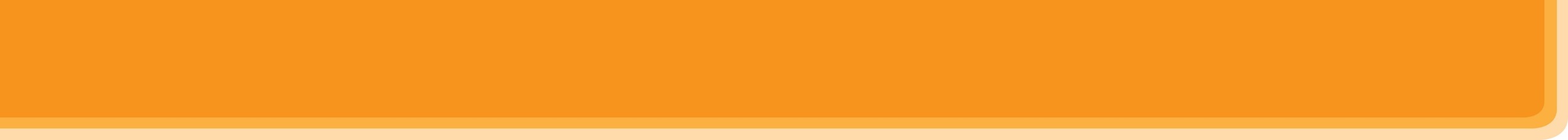 Name the festivals
Warm up
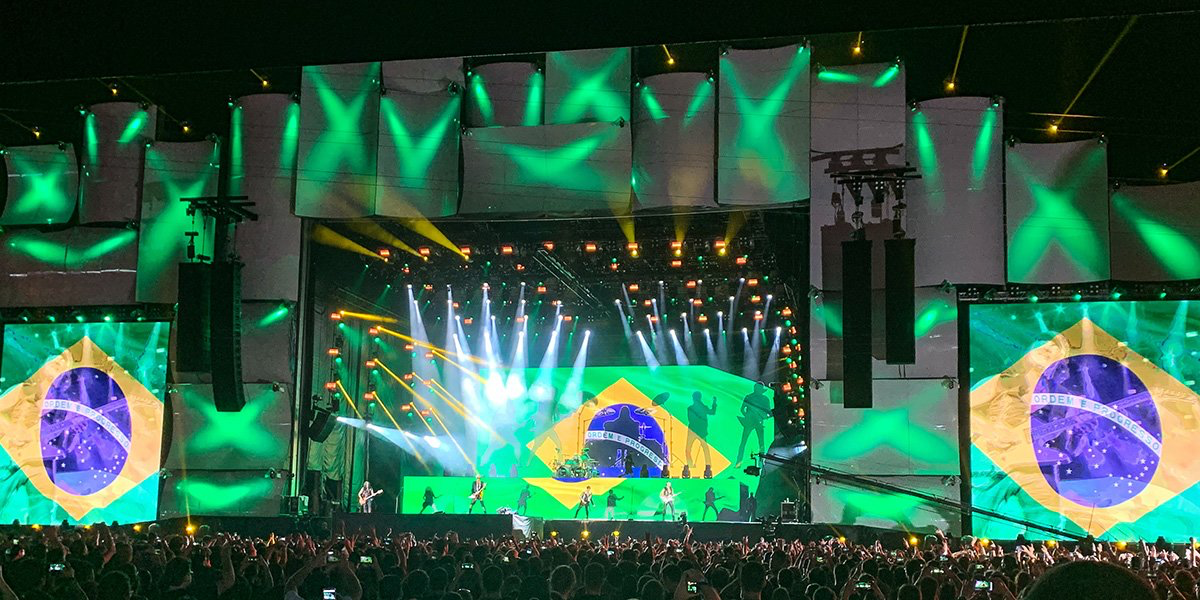 Rock in Rio
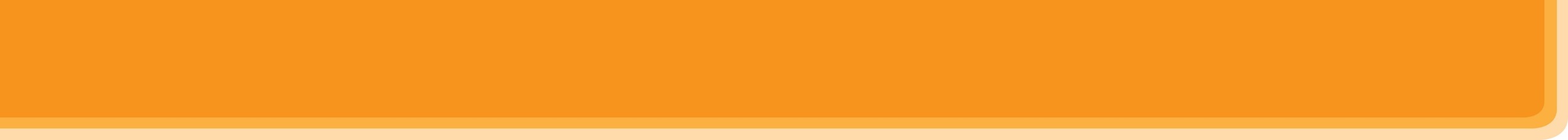 Name the festivals
Warm up
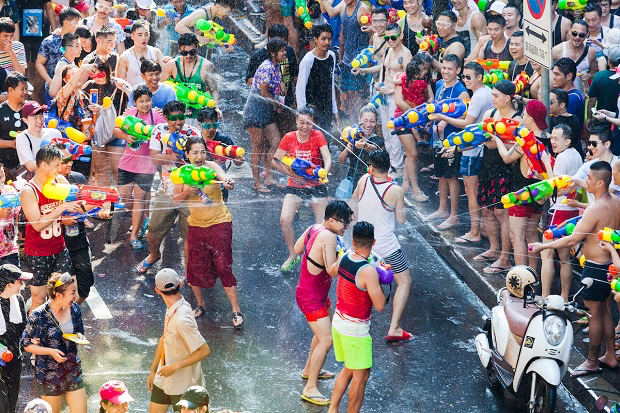 Songkran (Water Festival)
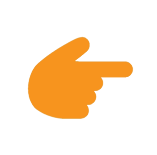 LESSON 4: COMMUNICATION
WARM-UP
Game: Name the festivals
Express disappointment
PRESENTATION
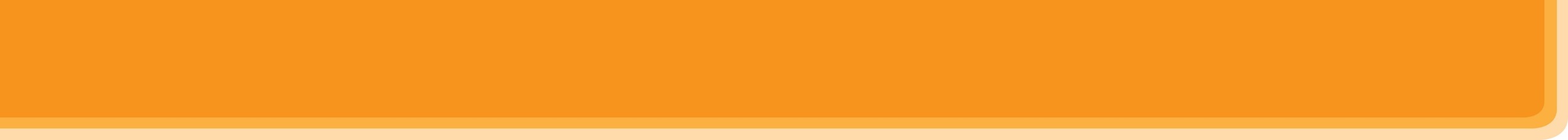 Presentation
1
Listen and read the conversation. Pay attention to the highlighted sentences.
Mi: How was the music festival last Sunday?Mark: It was disappointing! Mi: Why?Mark: The band was late. 
Trang: And the singers weren’t very good either. It was a big disappointment.
Other expressions:
* That’s too bad!
* What a disaster!
* That’s so disappointing!
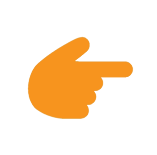 LESSON 4: COMMUNICATION
Game: Name the festivals
WARM-UP
Express disappointment
PRESENTATION
Everyday English
Task 1: Listen and read the conversation. Pay attention to the highlighted sentences. 
Task 2: Work in groups. Make a similar conversation for each situation below.
Festival symbols 
Task 3: Listen to Mark talking about festival symbols. Fill in each blank with ONE word. 
Task 4: Work in pairs. Match each festival with its symbol and meaning. 
Task 5: Work in groups. Choose a festival and talk about its symbol(s) and meaning.
PRACTICE
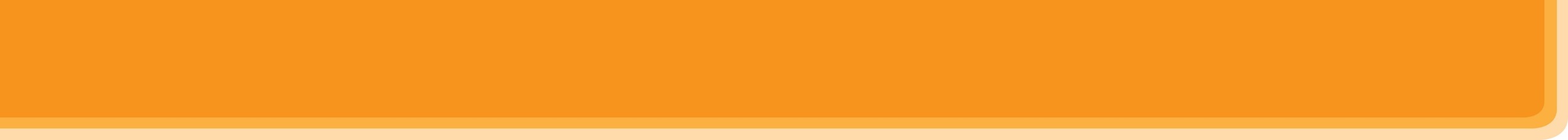 Everyday English
Work in groups. Make a similar conversation for each situation below.
1
2
1. Your friend went to a film festival for teenagers, but there were not many films he / she liked.
2. Your friend went to the market to buy decorations for the Mid-Autumn Festival. But there were not many decorations to choose from.
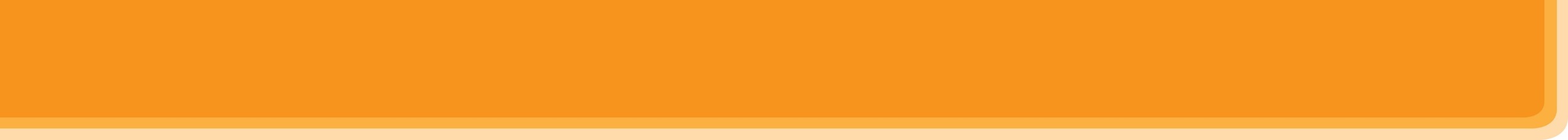 Festival symbols
Listen to Mark talking about festival symbols. 
Fill in each blank with ONE word.
2
3
1. A symbol is an image we use or _________ of when celebrating a festival. 
2. A symbol usually has a special _________. 
3. The Christmas tree is the symbol of a long _________. 
4. Santa Claus is the symbol of joy and _________.
think
meaning
life
happiness
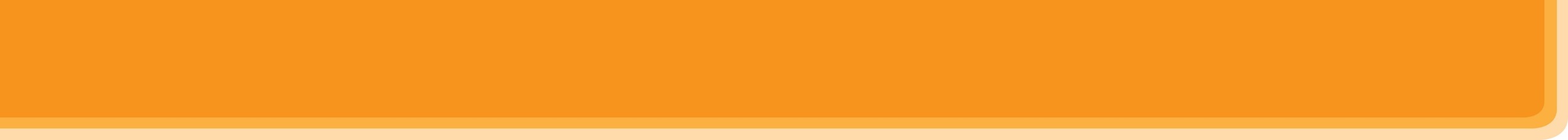 Festival symbols
2
Work in pairs. Match each festival with its symbol and meaning.
4
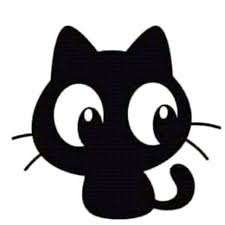 1-C-b
2-A-c
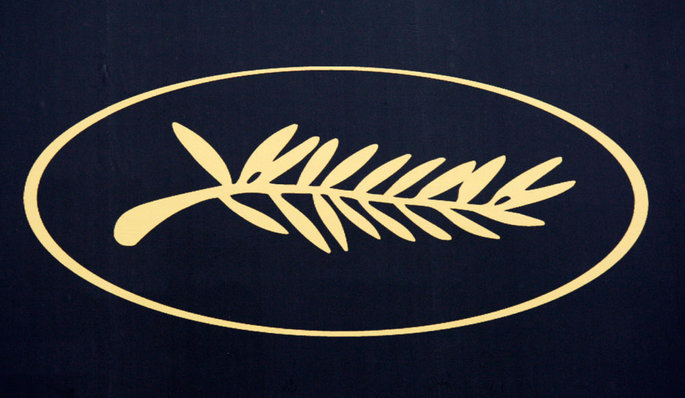 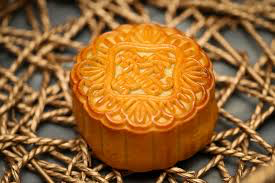 3-D-a
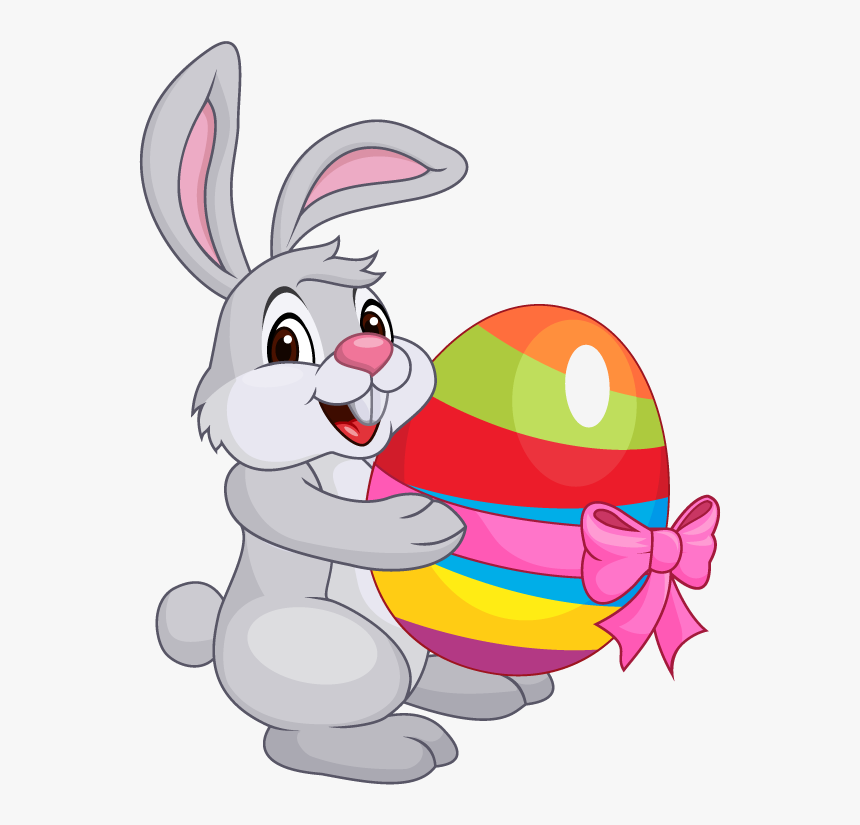 4-B-d
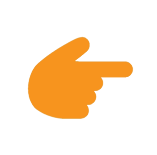 LESSON 4: COMMUNICATION
Game: Name the festivals
WARM-UP
Express disappointment
PRESENTATION
Everyday English
Task 1: Listen and read the conversation. Pay attention to the highlighted sentences. 
Task 2: Work in groups. Make a similar conversation for each situation below.
Festival symbols 
Task 3: Listen to Mark talking about festival symbols. Fill in each blank with ONE word. 
Task 4: Work in pairs. Match each festival with its symbol and meaning.
PRACTICE
Task 5: Work in groups. Choose a festival and talk about its symbol(s) and meaning.
PRODUCTION
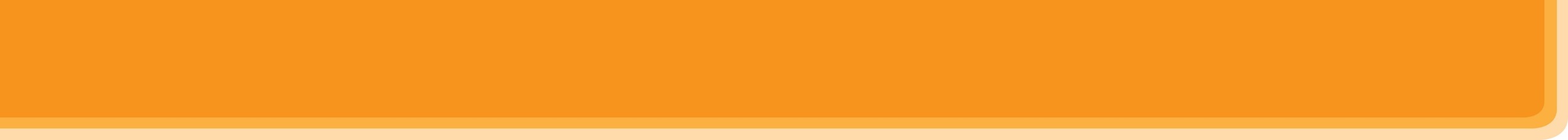 Production
2
Work in groups. Choose a festival and talk about its symbol(s) and meaning.
5
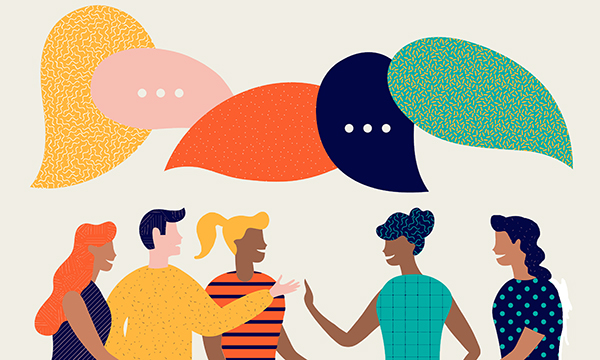 Example: 
When we talk about Christmas, we think of the Christmas tree. It is the symbol of a long life.
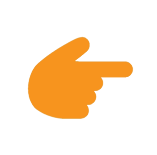 LESSON 4: COMMUNICATION
Game: Name the festivals
WARM-UP
Express disappointment
PRESENTATION
Everyday English
Task 1: Listen and read the conversation. Pay attention to the highlighted sentences. 
Task 2: Work in groups. Make a similar conversation for each situation below.
Festival symbols 
Task 3: Listen to Mark talking about festival symbols. Fill in each blank with ONE word. 
Task 4: Work in pairs. Match each festival with its symbol and meaning.
PRACTICE
Task 5: Work in groups. Choose a festival and talk about its symbol(s) and meaning.
PRODUCTION
Wrap-up
Home work
CONSOLIDATION
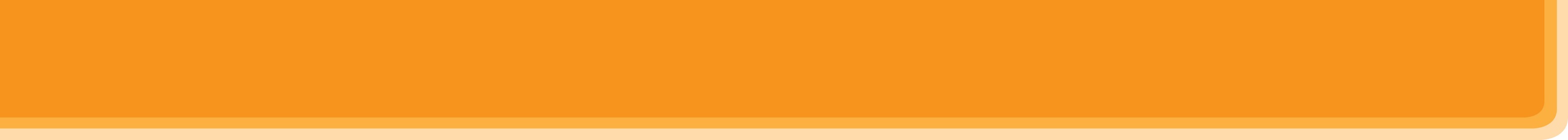 Consolidation
1
WRAP-UP
In this lesson, we have learn to
use lexical items related to festival activities and festival symbols
express disappointment
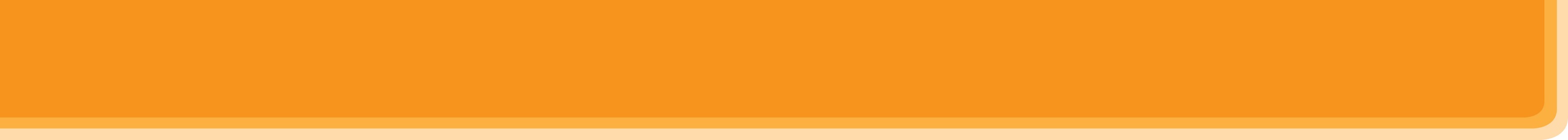 Consolidation
2
HOMEWORK
Make a conversation, video and upload on given drive link
Prepare for the next lesson: Skills 1